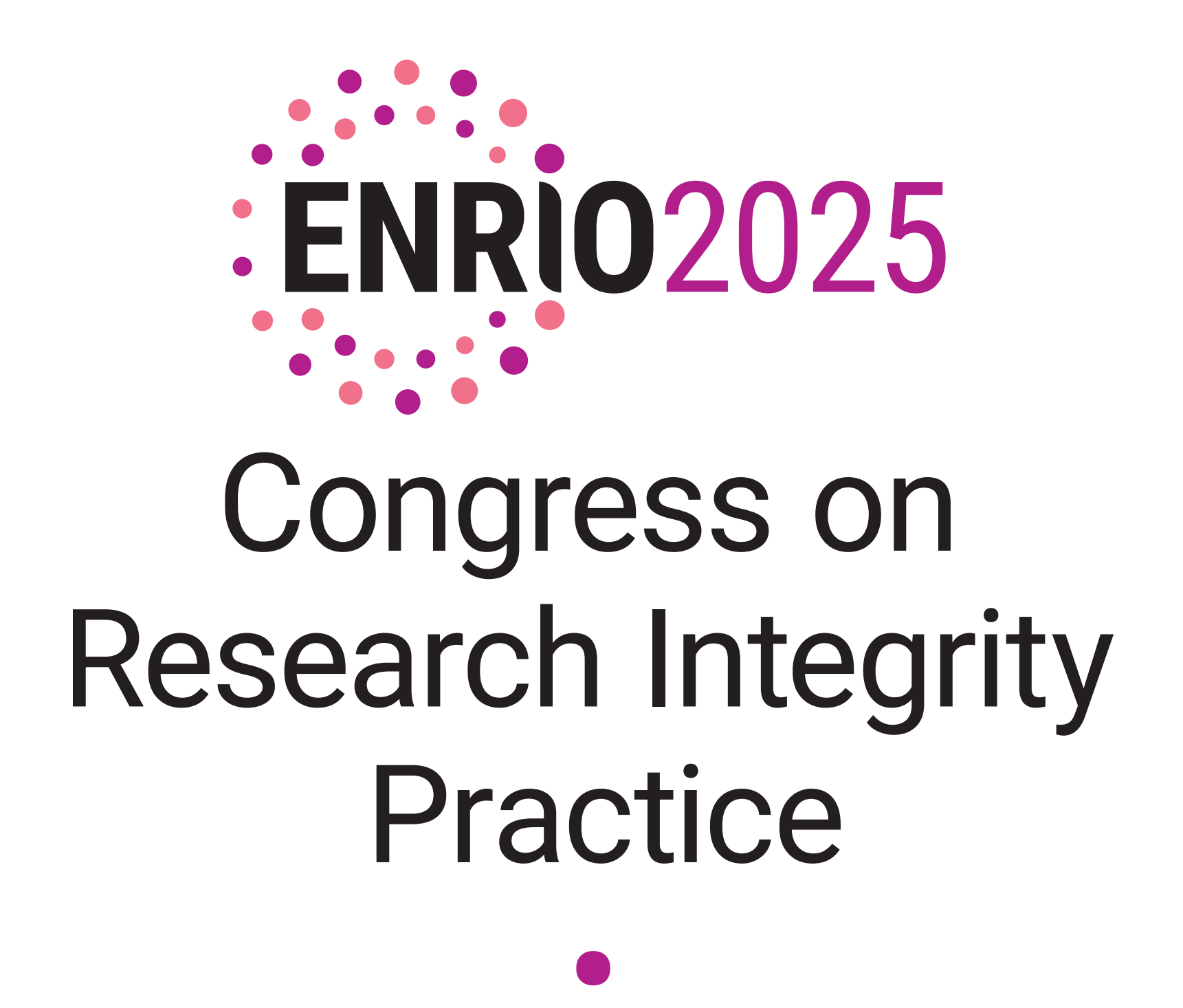 SAVE the DATE !
Date:     22 – 24 September 2025
Venue:  University of Ljubljana
		    Slovenia
Research Integrity, Power Dynamics and 
Safe Institutional Culture
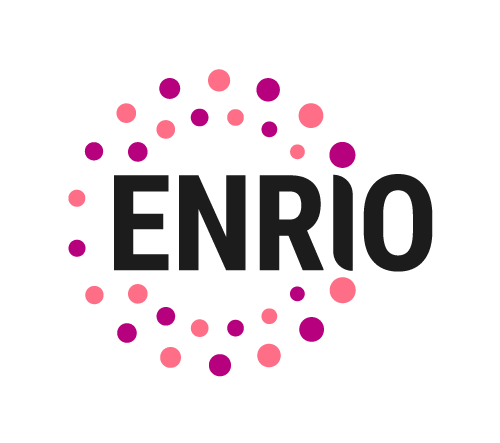 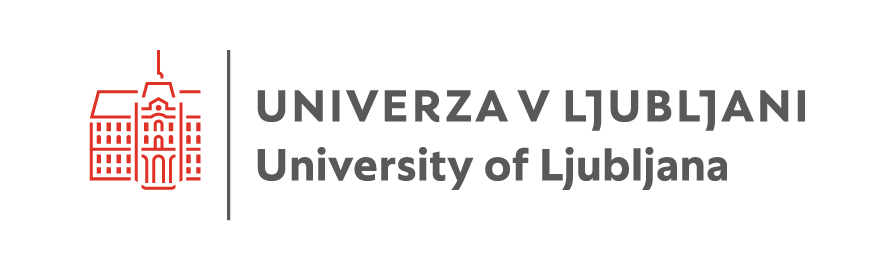